Greeting and Self Introduction
Good morning
Good afternoon
Good evening
Good night
Hello
How are you?
Greeting☀︎
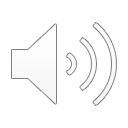 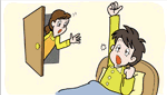 ---when you wake up / In the morning
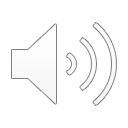 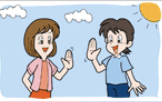 ---about after 12 o’clock pm
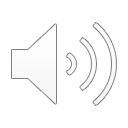 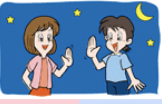 ---about after 4 or 5 pm
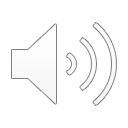 ---when you go to bed
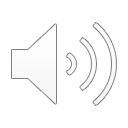 ---whenever you meet someone
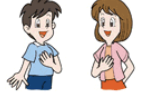 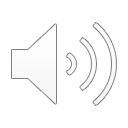 ---Ask someone conditions
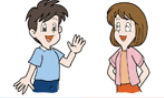 Answer example – I’m fine/sleepy/happy/tired etc.
                       ↪︎ So you say your feeling
How are you?☺︎
Ken: Good morning Anne!
How are you?
Anne: Good morning.
I’m fine thank you, and you?
Ken: I’m great
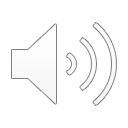 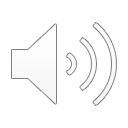 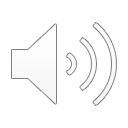 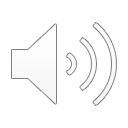 Self introduction
Hello. My name is Ken.
I’m 9 years old.
Nice to meet you.
Hello. My name is ____.
I’m ___years old.
Nice to meet you.
Bye Bye✌︎